Jongeren laten zich horen
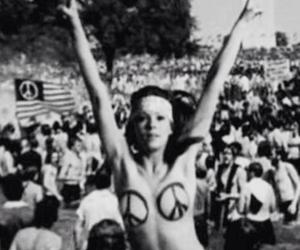 16+
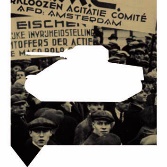 Cultuur en mentaliteit na 1945
Jaren ’60: jongerencultuur
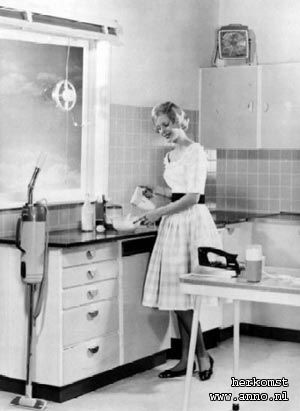 Economische groei
Luxe artikelen
Zelfstandigheid 
Eigen cultuur
Afzetten tegen ouders
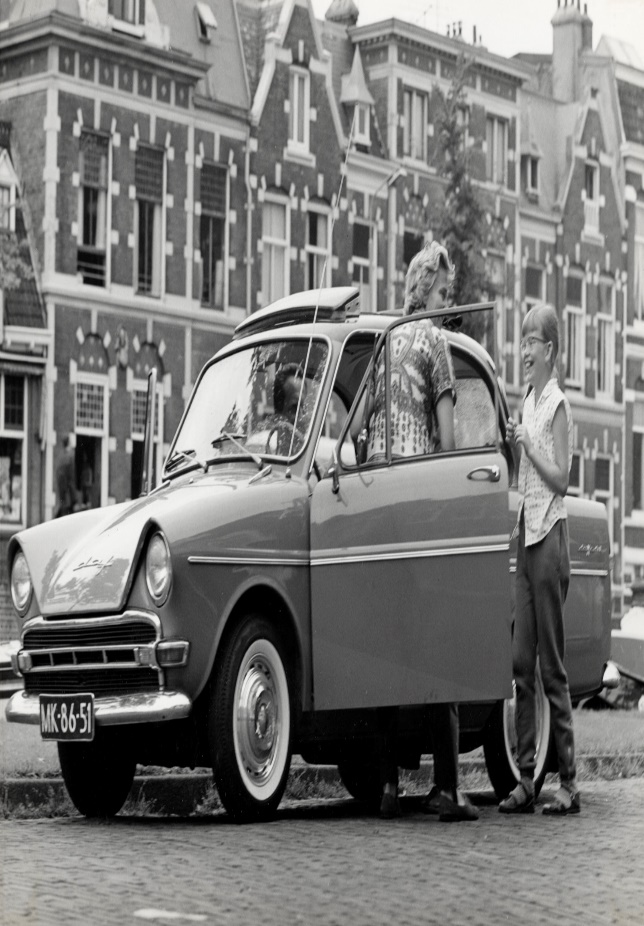 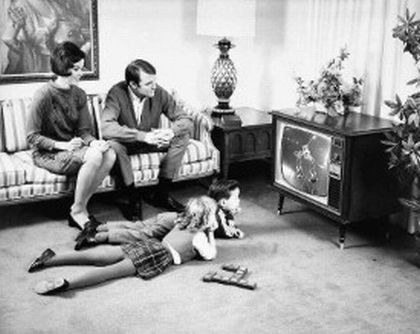 Jaren ’60: jongerencultuur
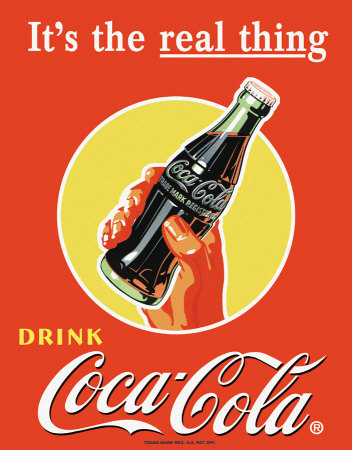 Oorzaken:
Meer geld  luxe producten
Reclame  
Meer studenten 
Minder toezicht
Amerikanisering 
Ander gedrag overnemen
Anticonceptie 
Meer seks vóór of zonder huwelijk
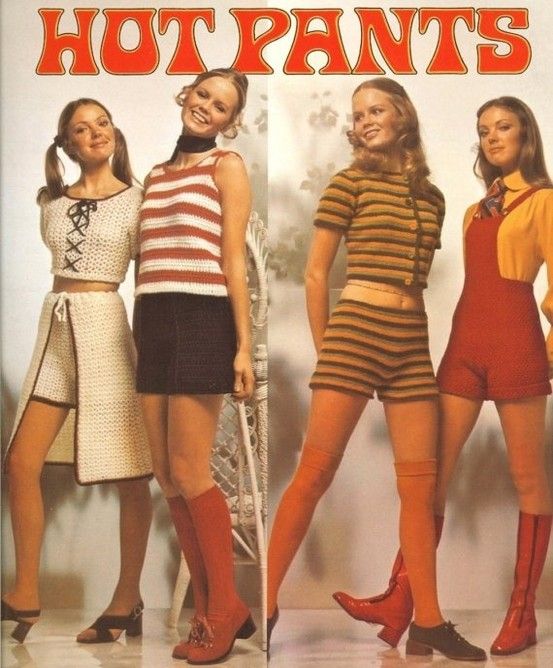 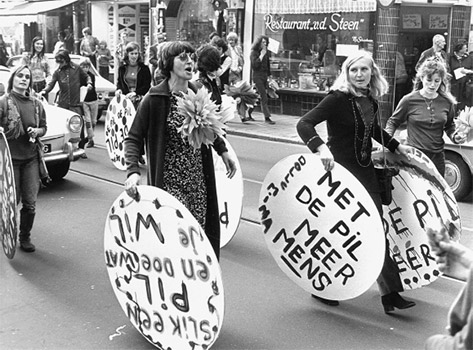 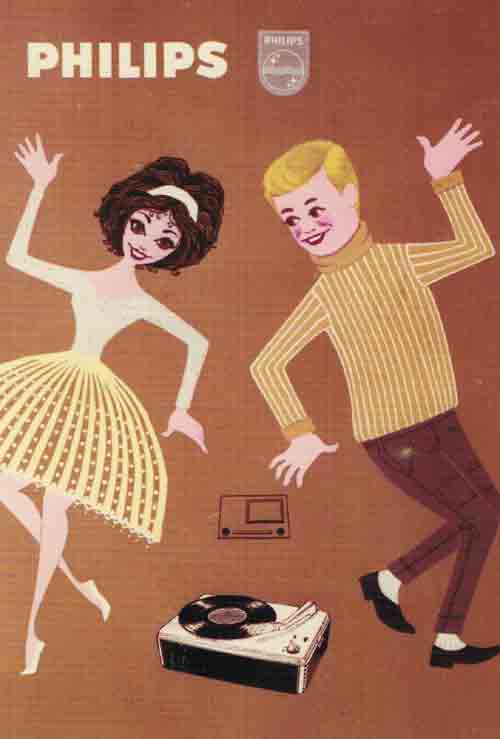 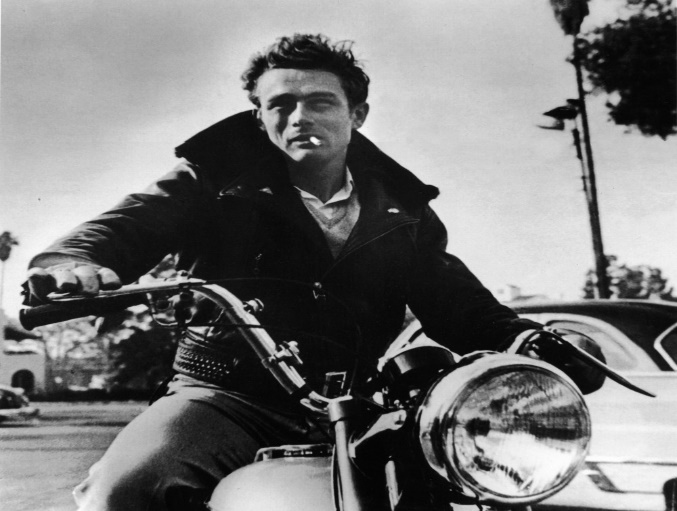 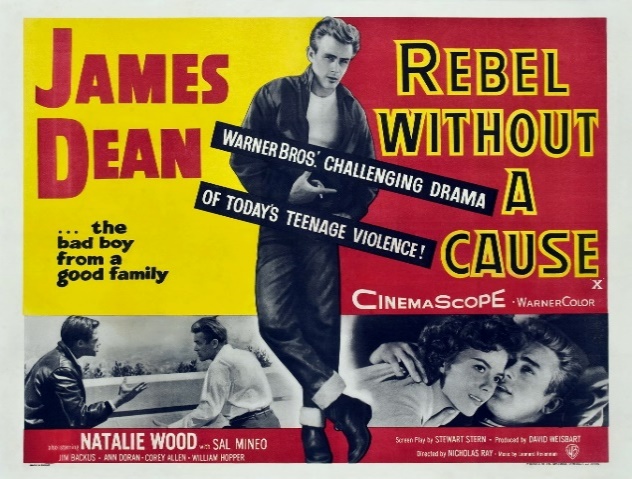 Identiteit
Jongeren vormen eigen groepen
Eigen normen, waarden en ideeën
Eigen kleding en gedragscode
Eigen leefstijl
 Eigen identiteit
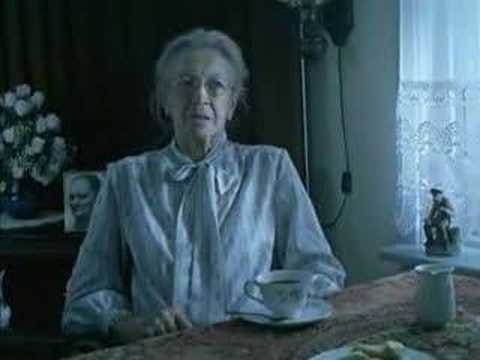 Jongerencultuur
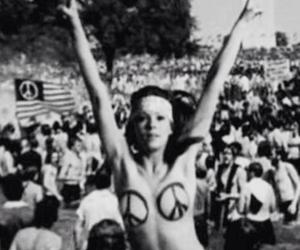 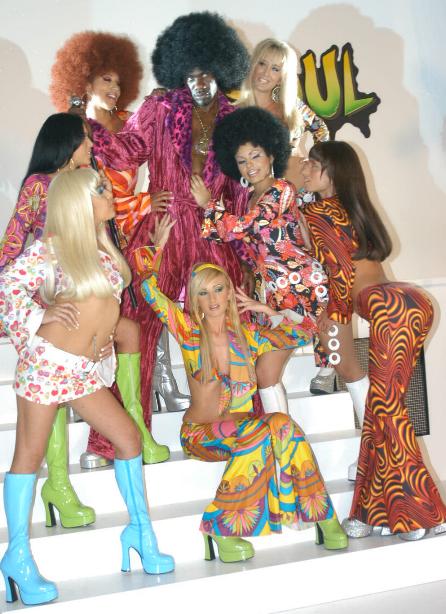 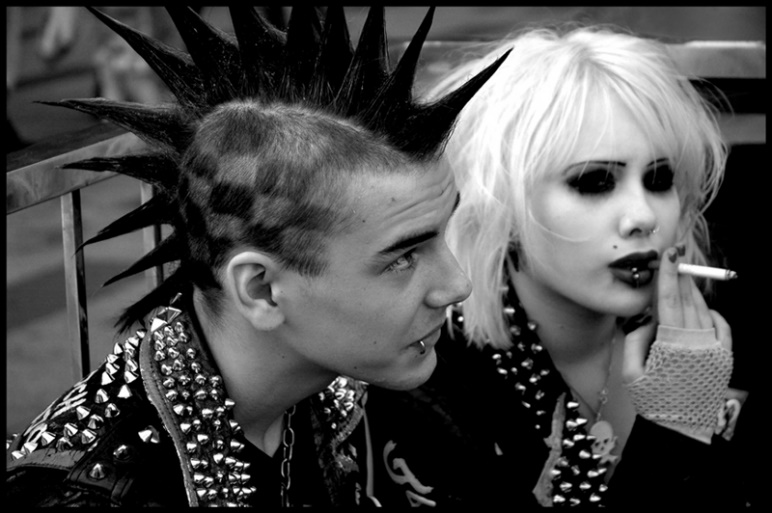 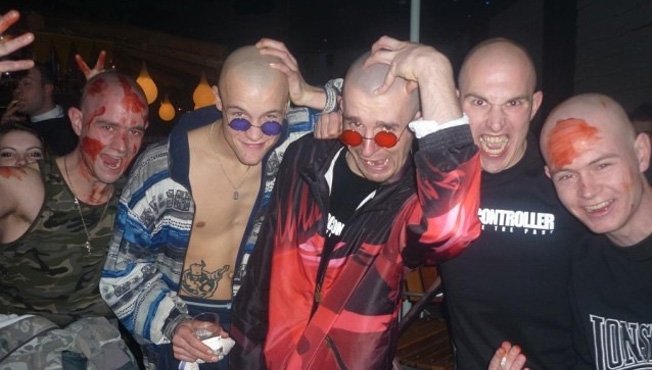 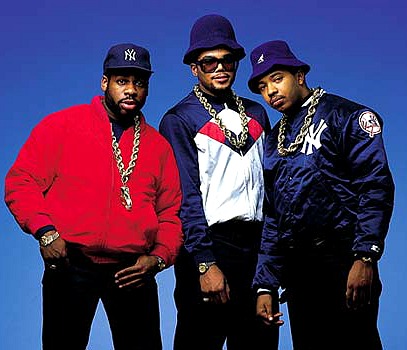 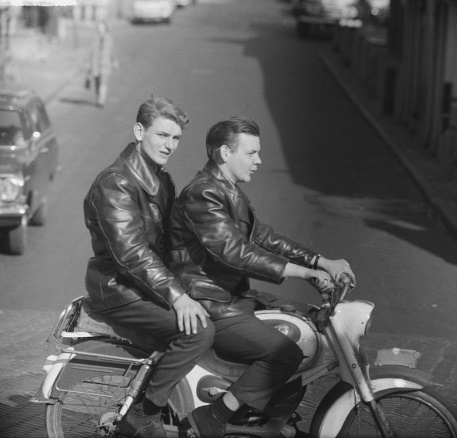 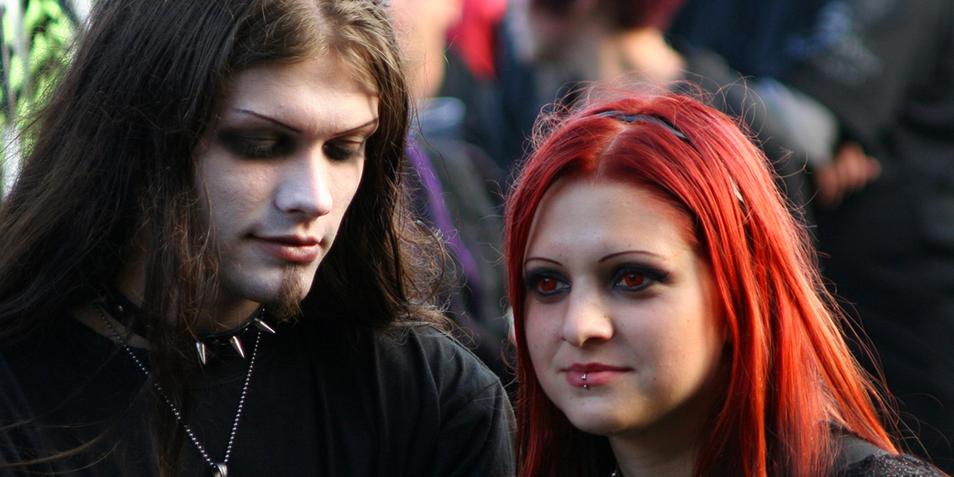